Урок-рисование
Экологические плакаты
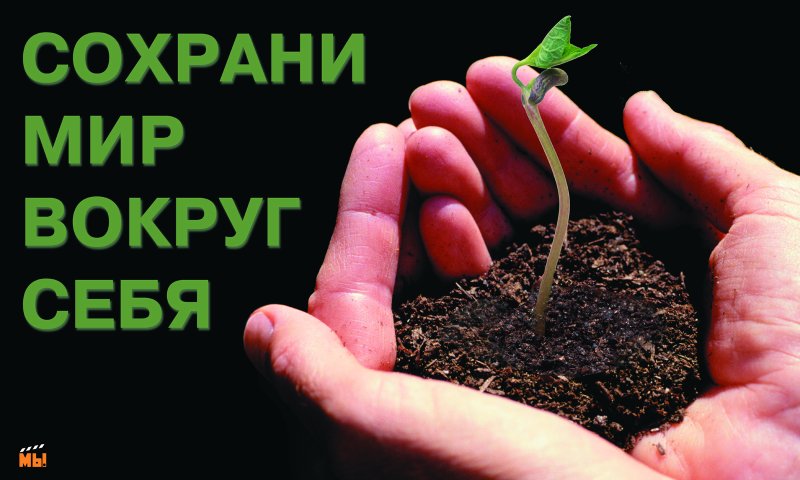 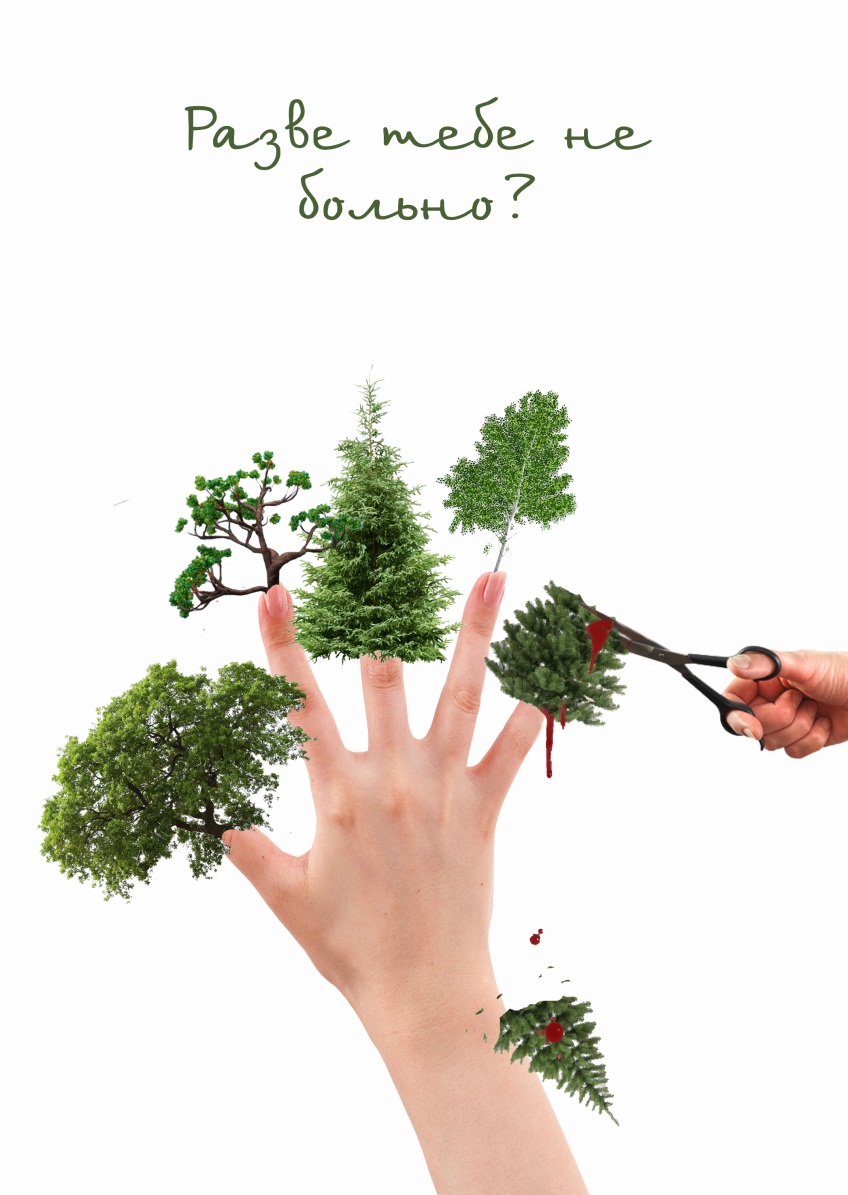 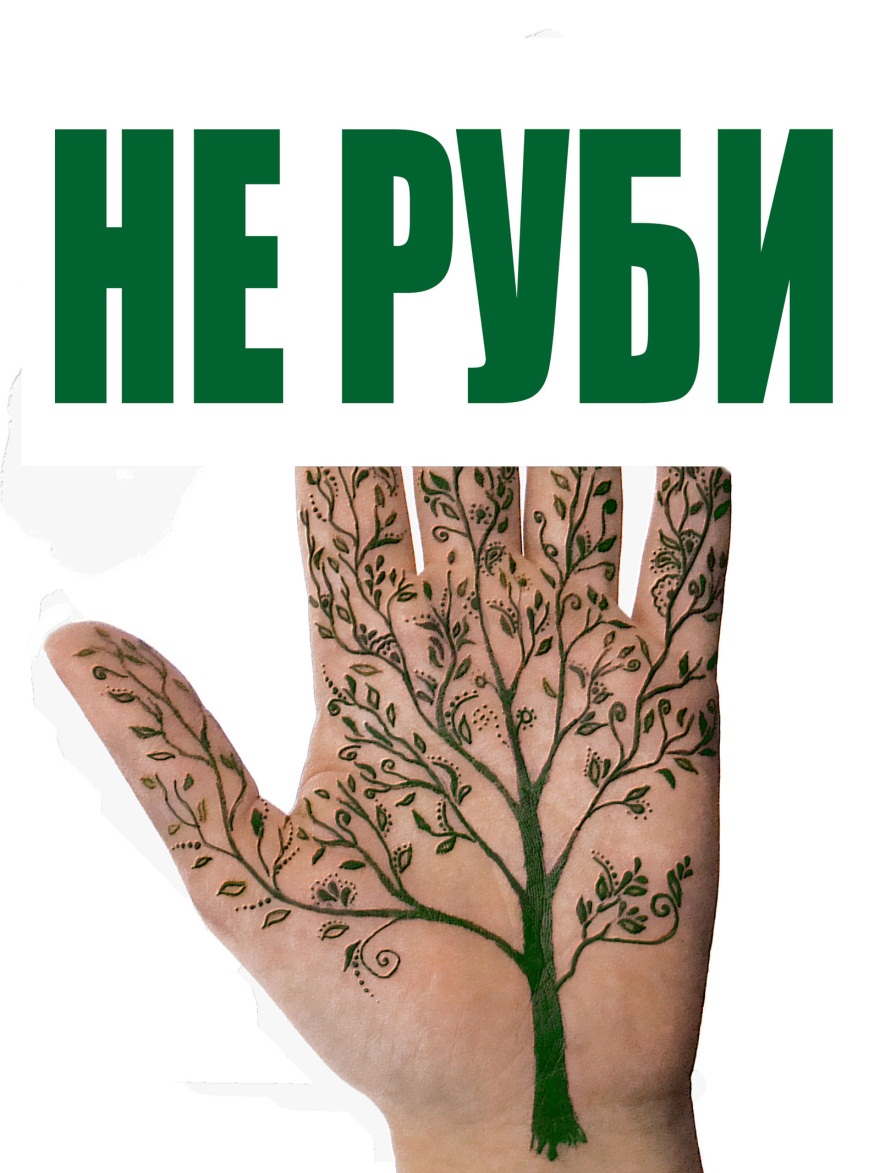 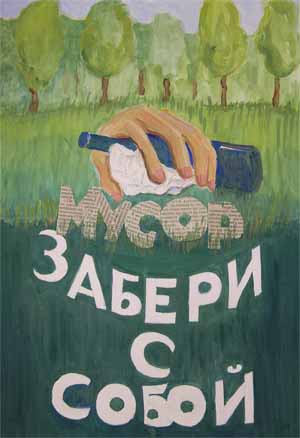 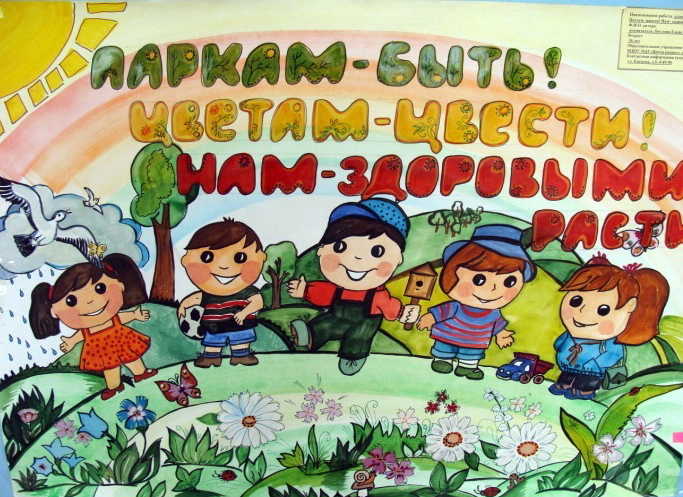 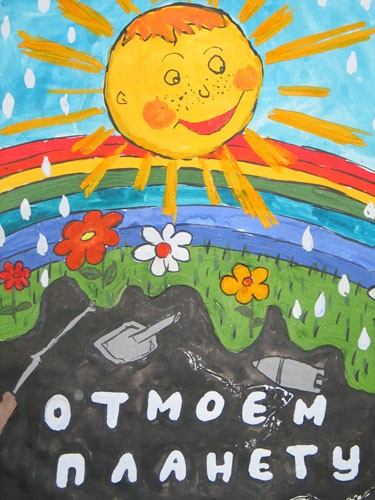 Плакаты, нарисованные учениками
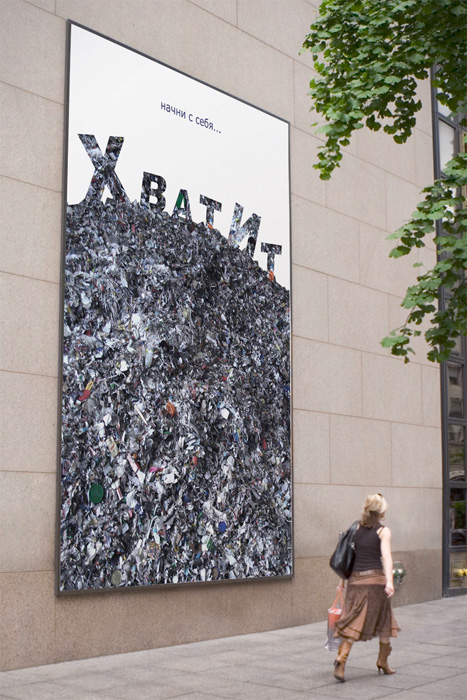 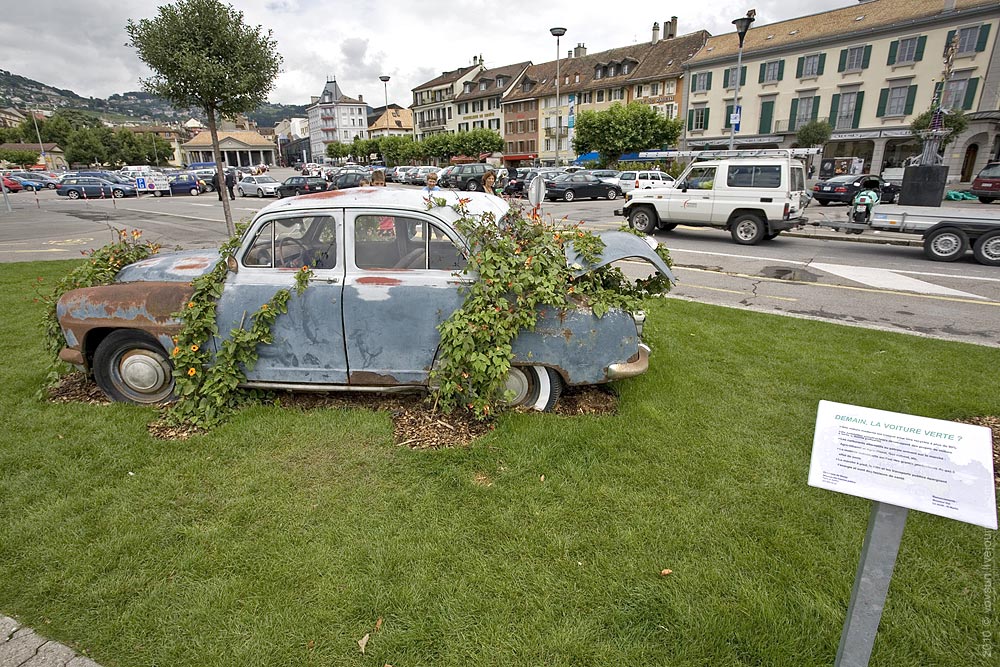 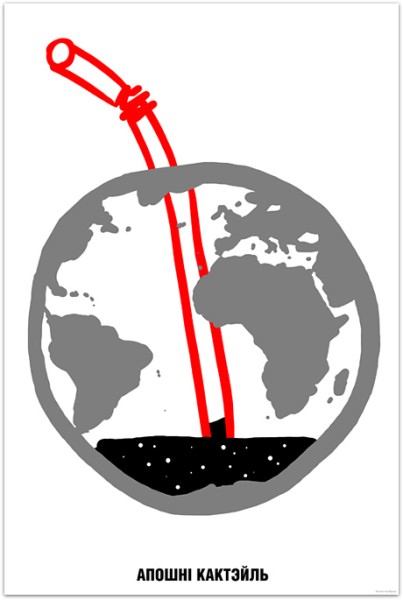 К чему призывает этот рисунок?
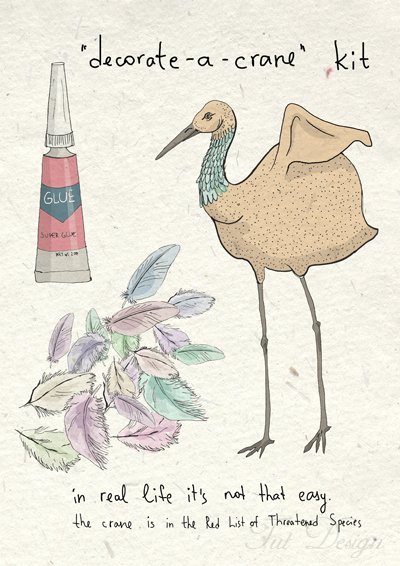 В реальной жизни все намного сложнее…
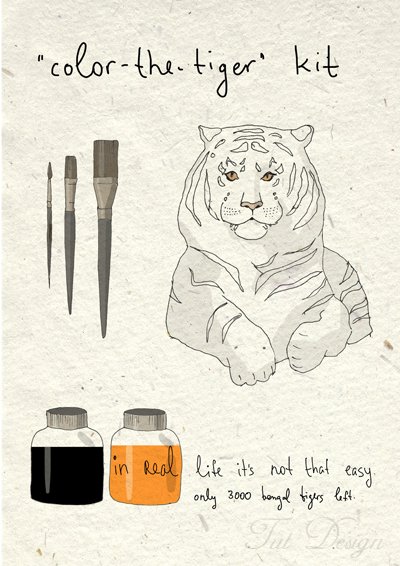 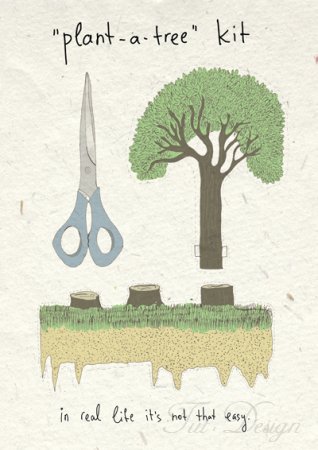 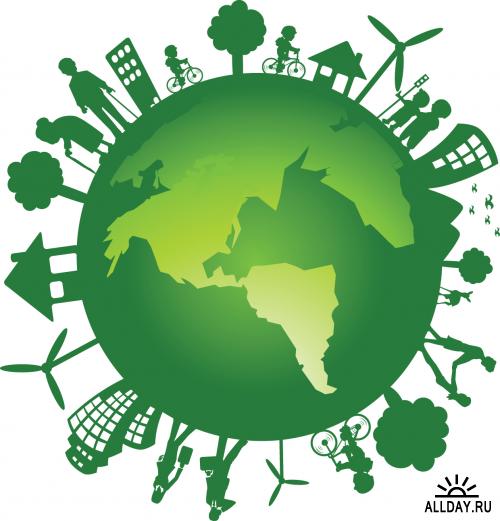 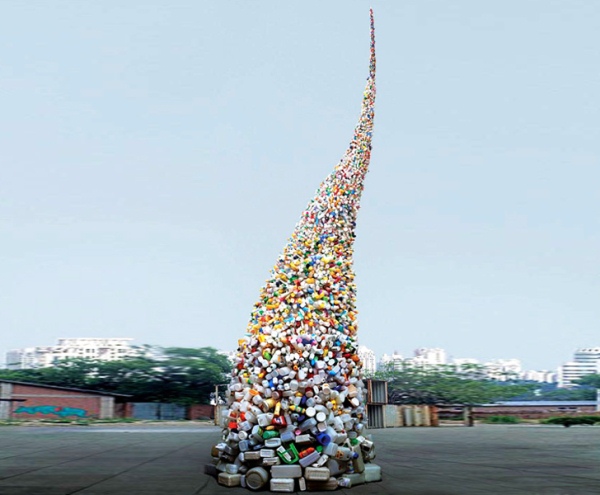 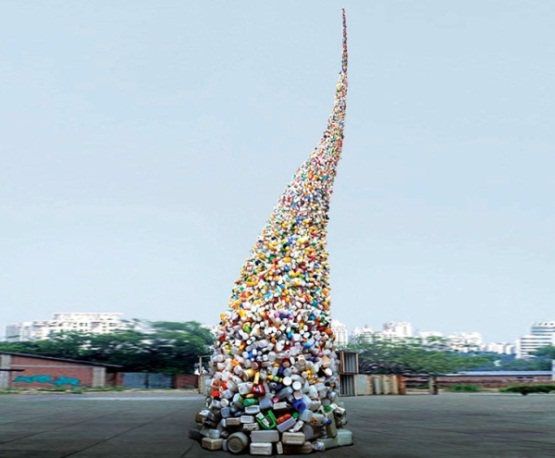 Мусорные скульптуры — новое уникальное явление мирового искусства.  Порой такие монументы поражают своими размерами — «Мусорное торнадо», воздвигнутое в Пекине китайским художником Ван Чжиюанем достигает в высоту 115 метров. По мнению критиков, мусорные скульптуры — хороший пример культурного протеста, так как он благоприятно воздействует на общество.
Во-первых, такой памятник нельзя не заметить, а во-вторых, такое скопление мусора, собранное воедино, заставляет смотрящего всерьез задуматься о личной ответственности перед природой.
Памятники
представителям фауны
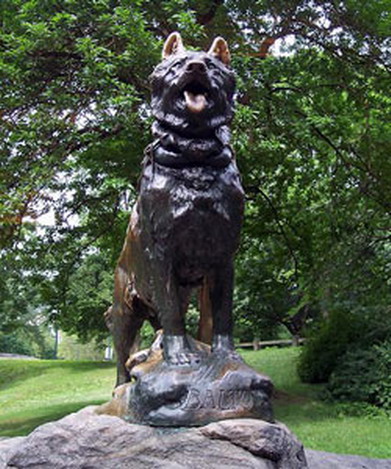 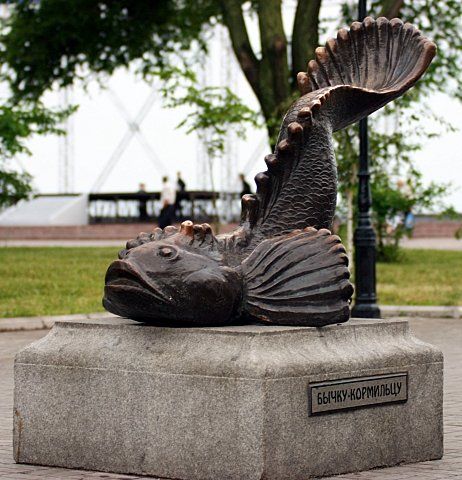 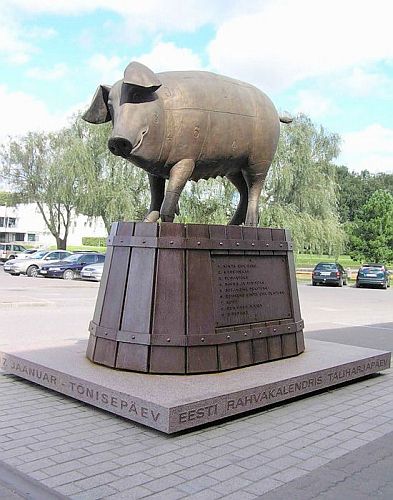 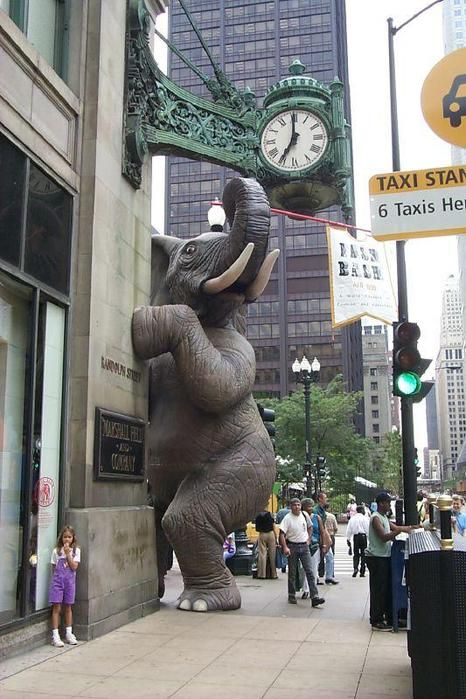 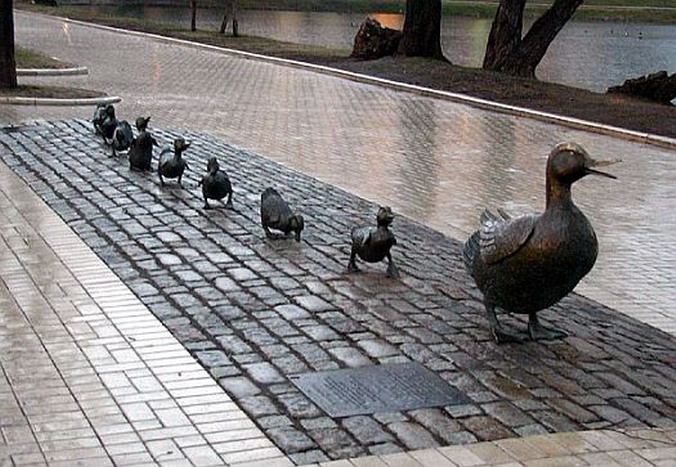 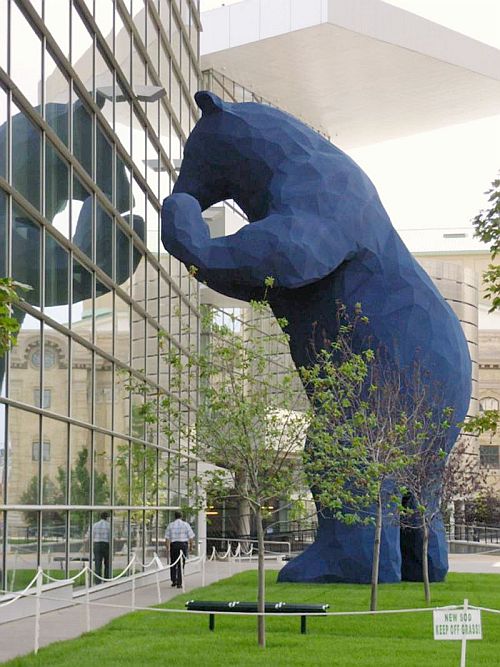 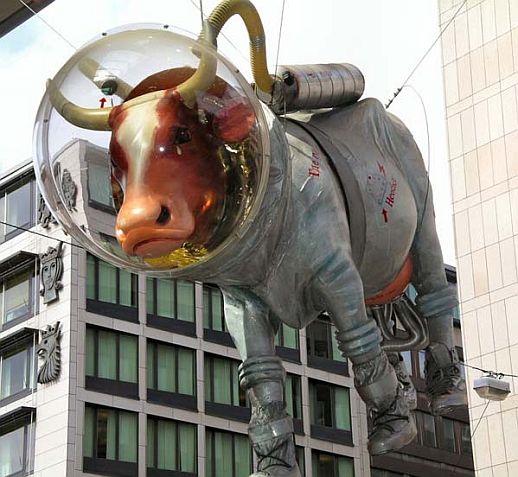 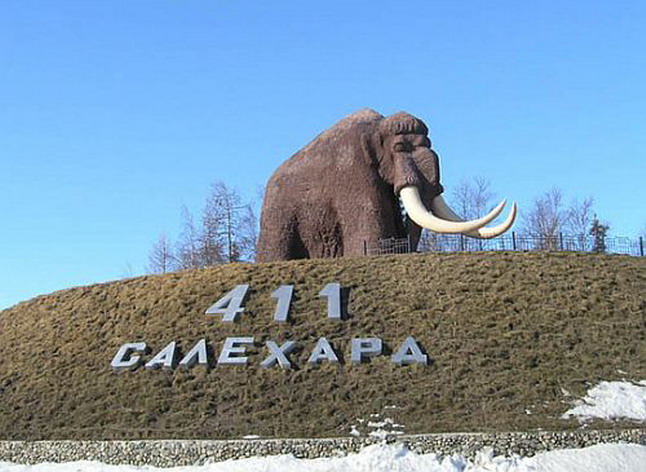 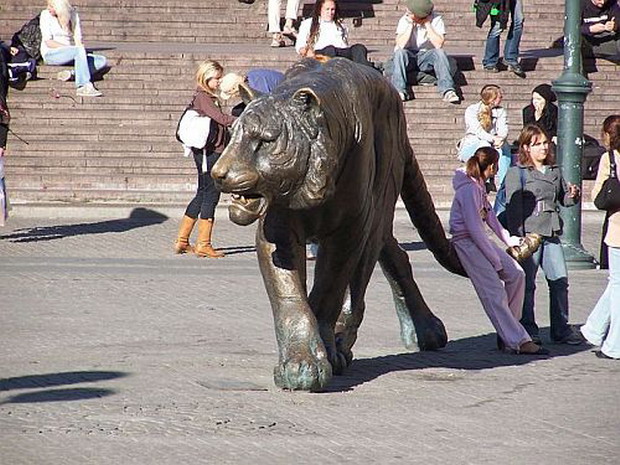 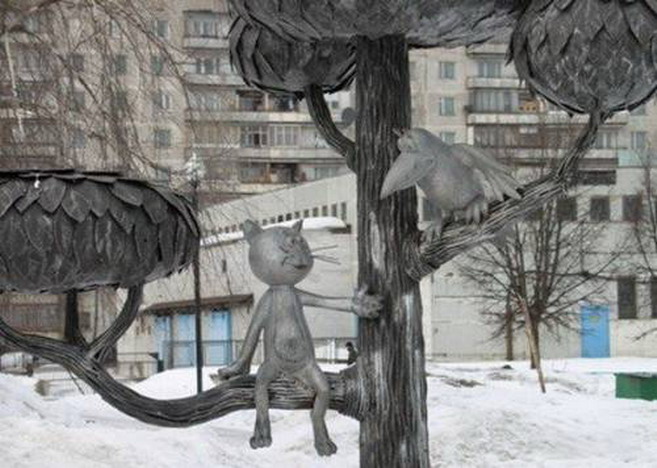 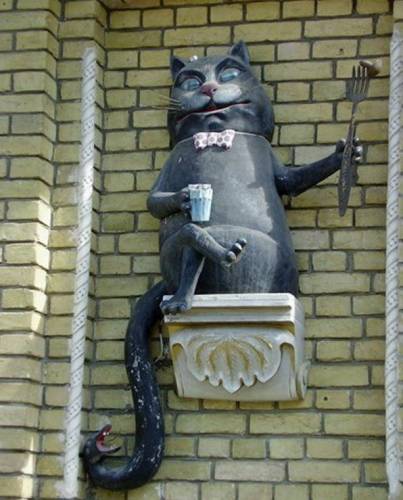 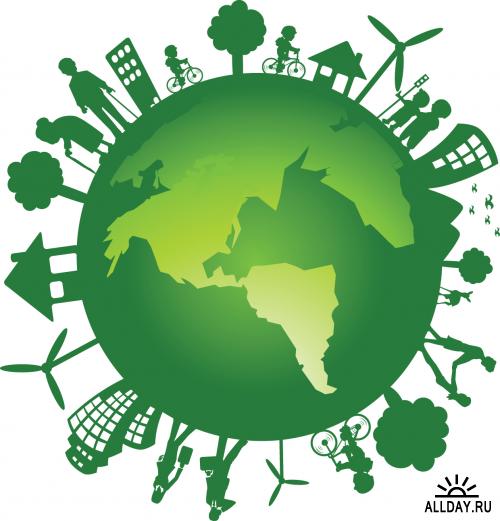 Сохраним планету!!!